FDR AND THE NEW DEAL
Professor Meg Jacobs

A New Deal 
Relief
Reform
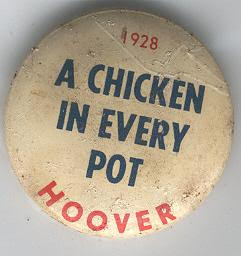 [Speaker Notes: http://maps.unomaha.edu/peterson/funda/MapLinks/Africa-2/Africa2.htm]
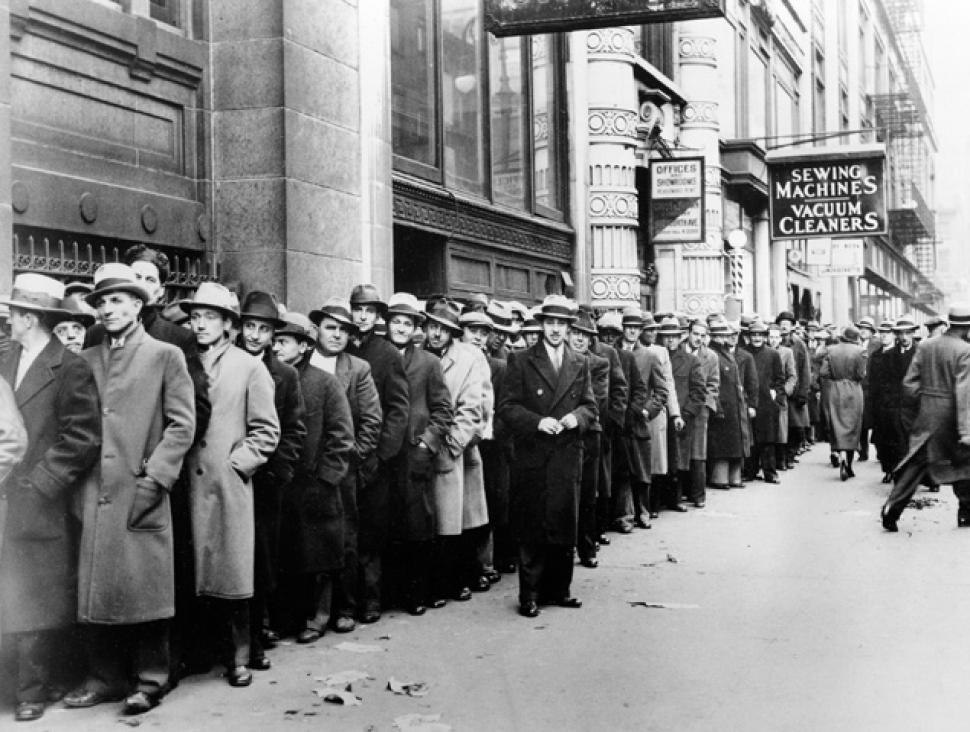 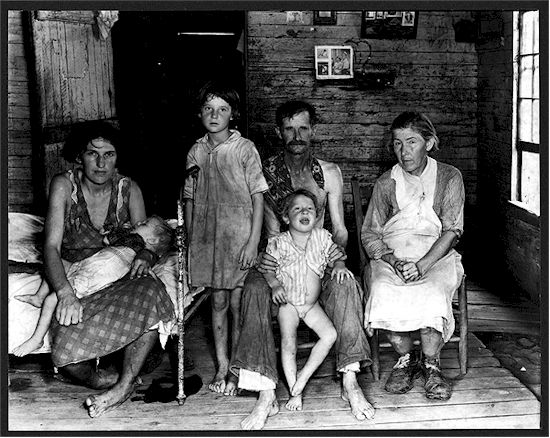 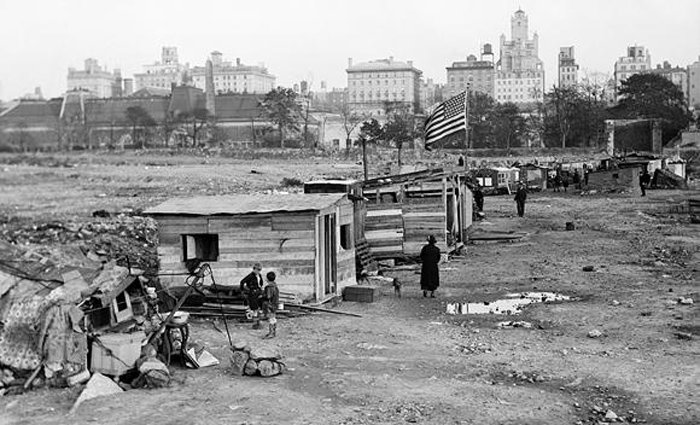 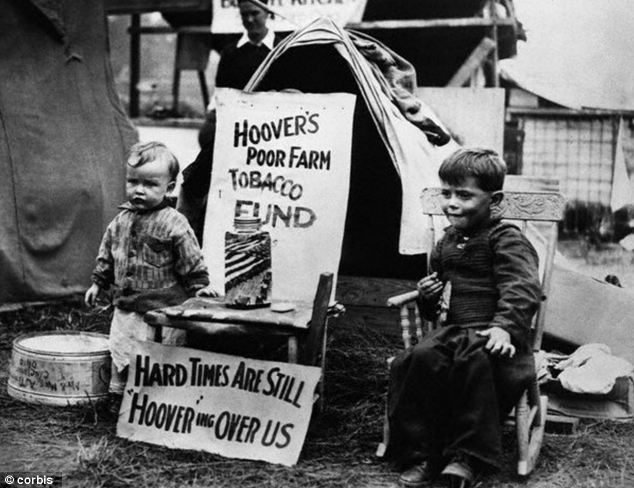 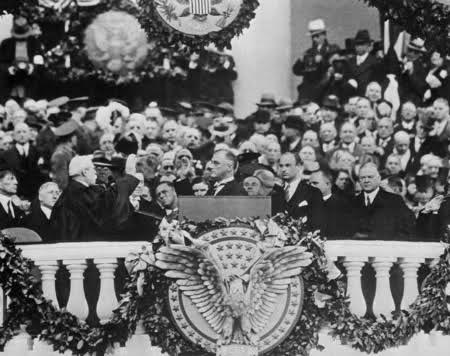 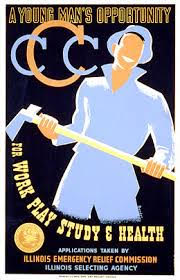 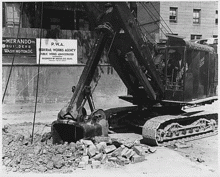 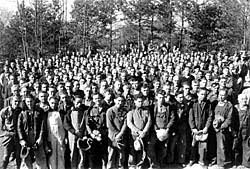 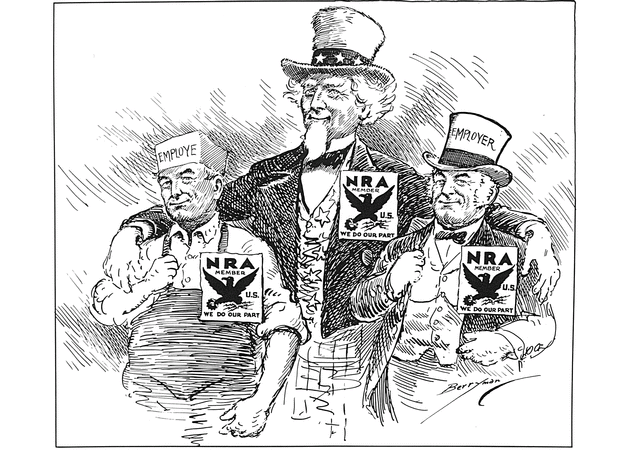 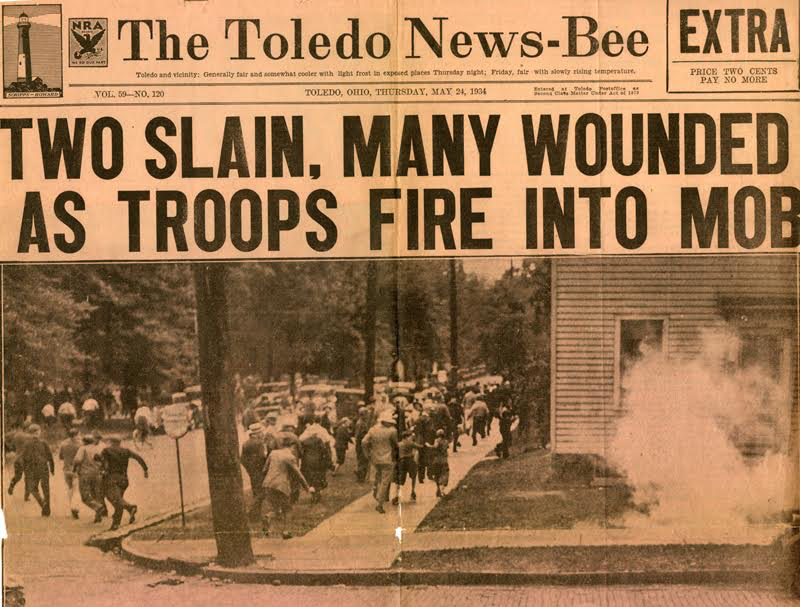 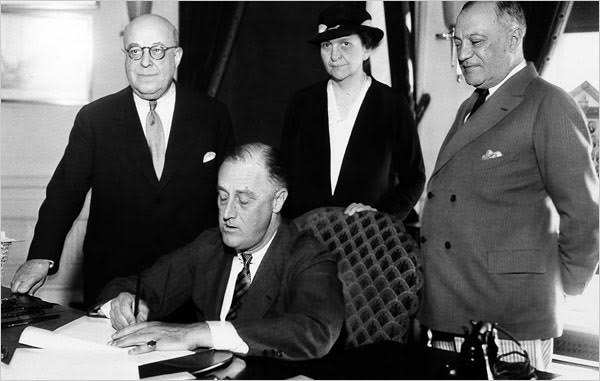 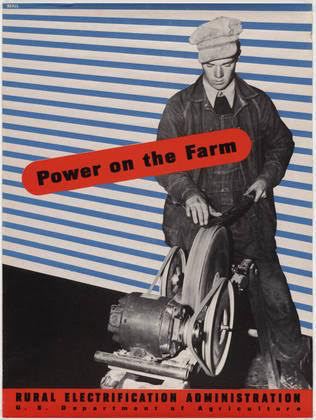 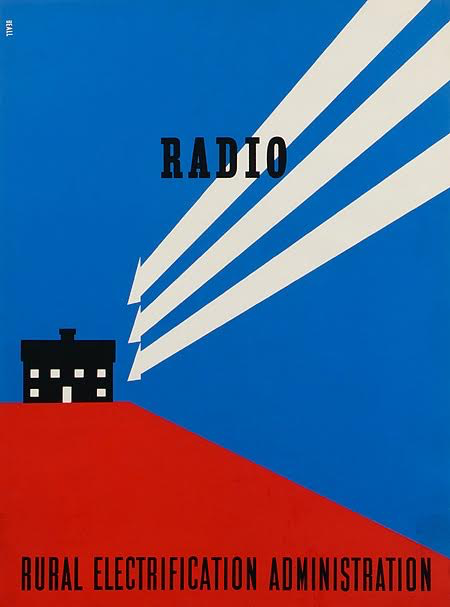 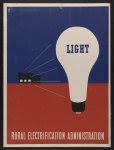 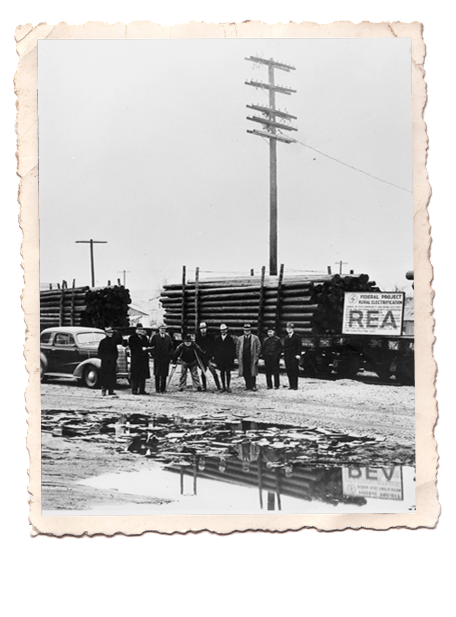 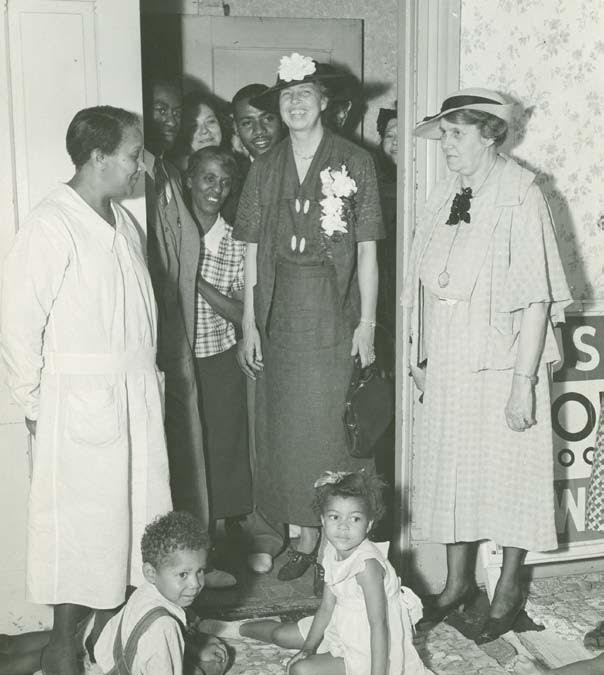 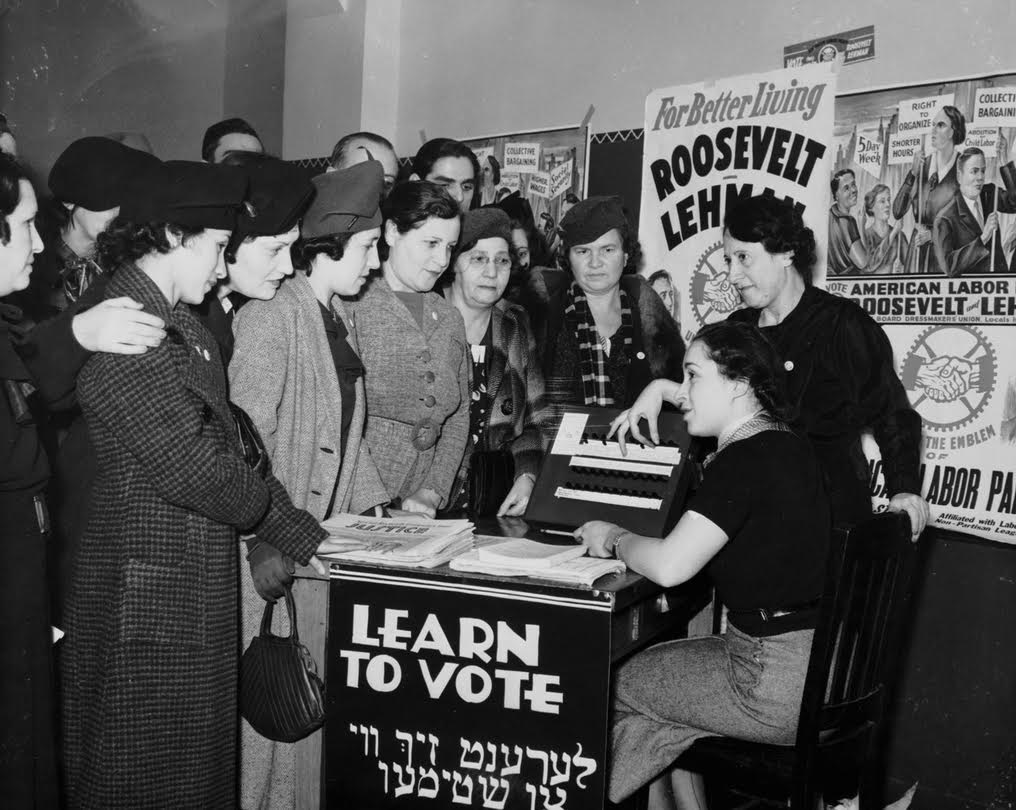